Dual coding symbols:
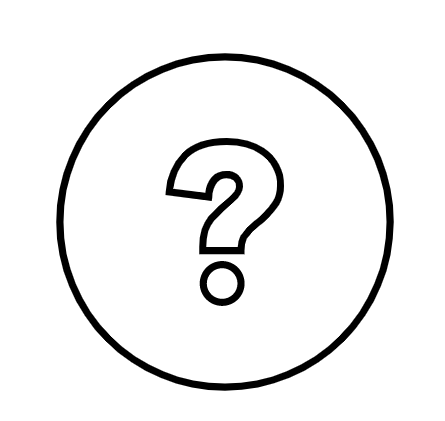 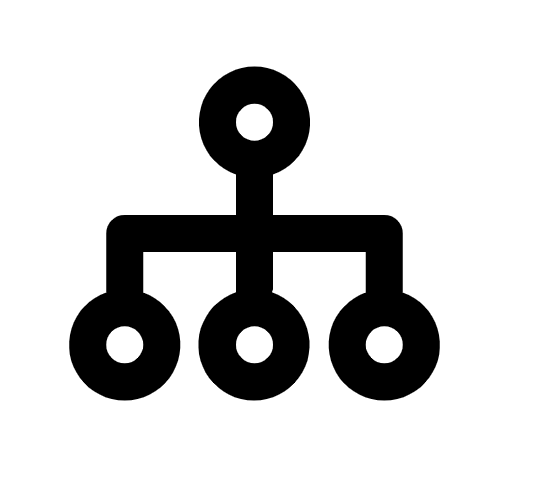 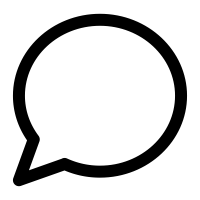 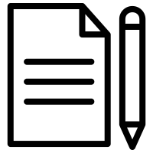 Organise
Big Question
Explain
Practise
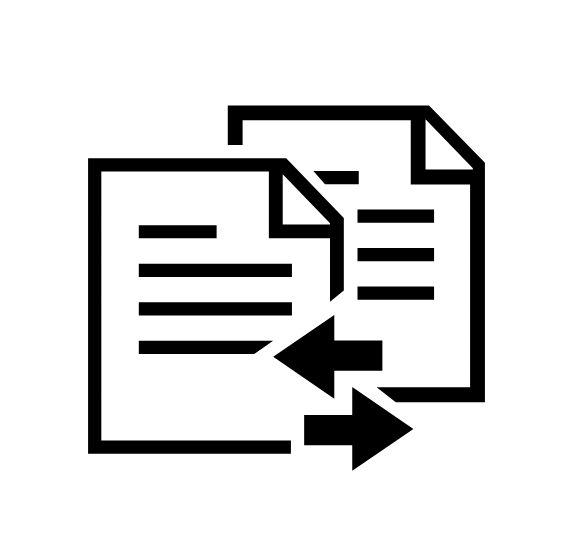 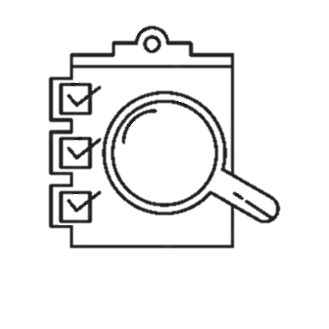 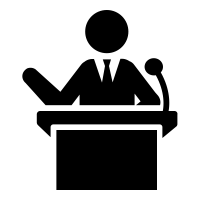 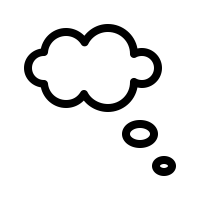 Reflect
Compare
Present
Evaluate
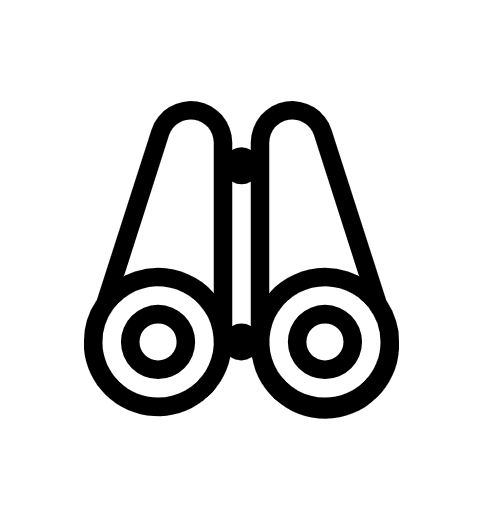 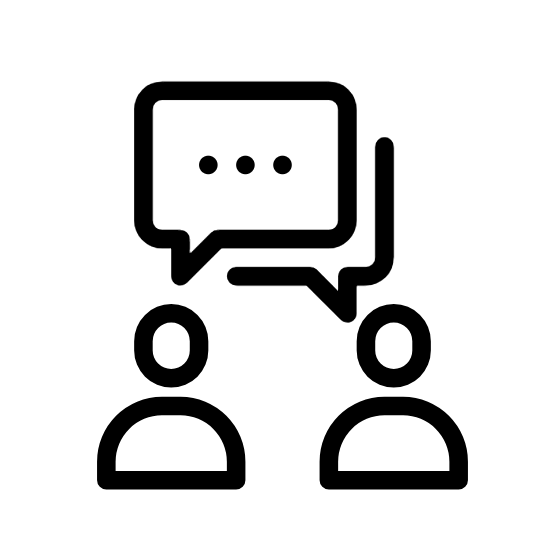 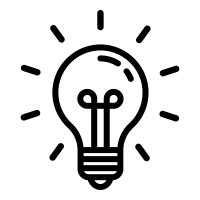 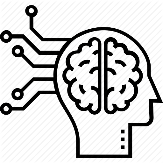 Discuss
Connect
Activate
Predict
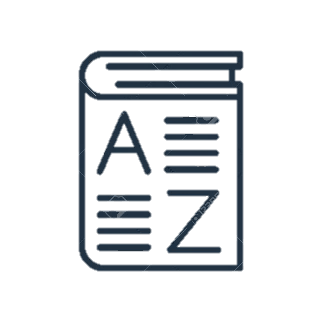 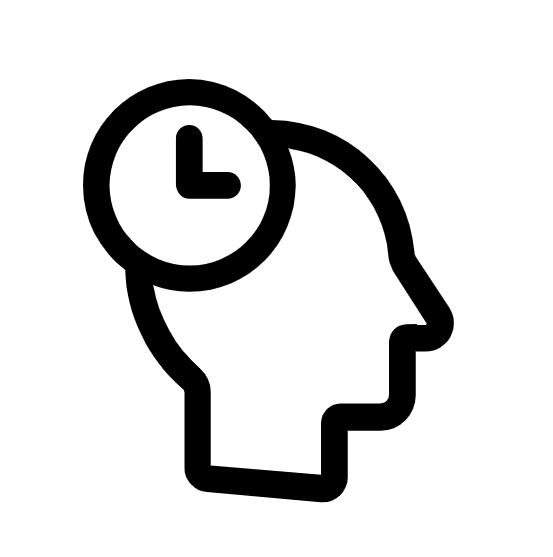 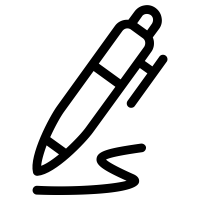 Vocabulary
Summarise
Recall
Editable reading ruler
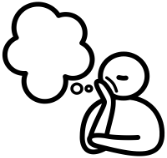 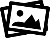 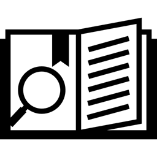 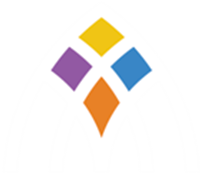 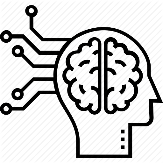 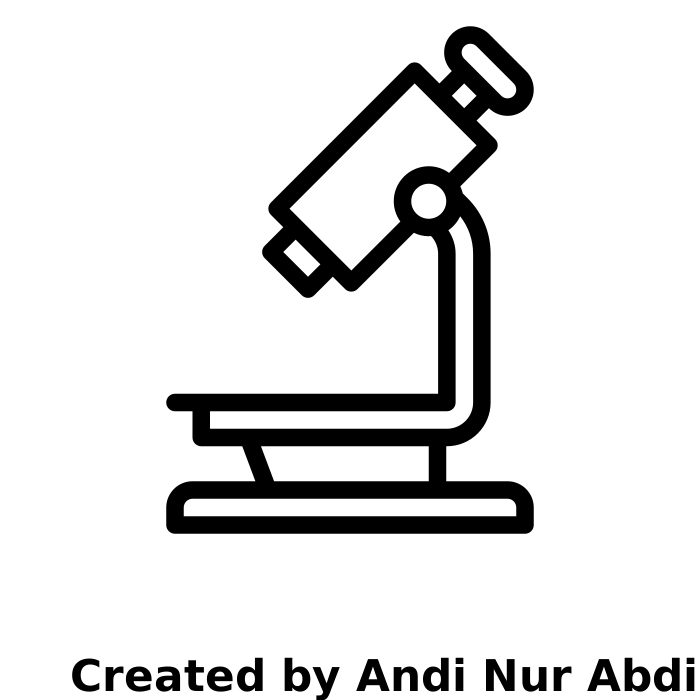 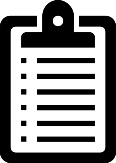 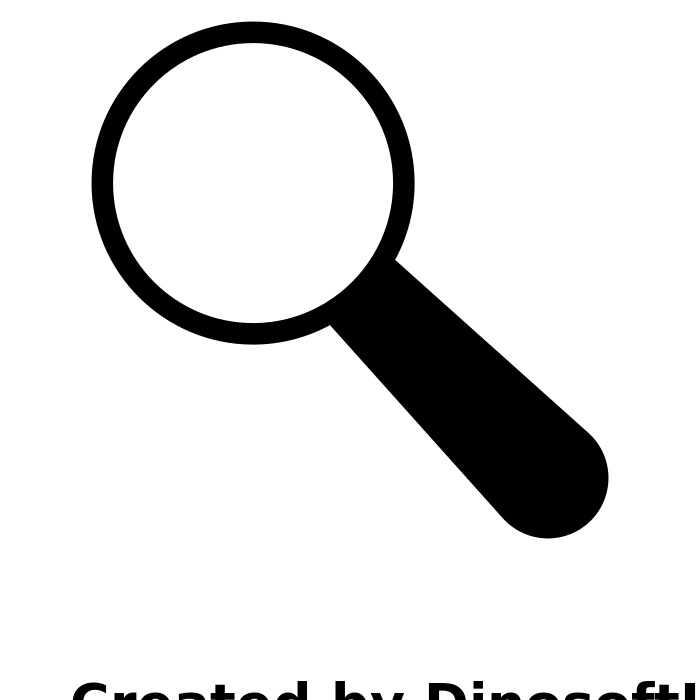 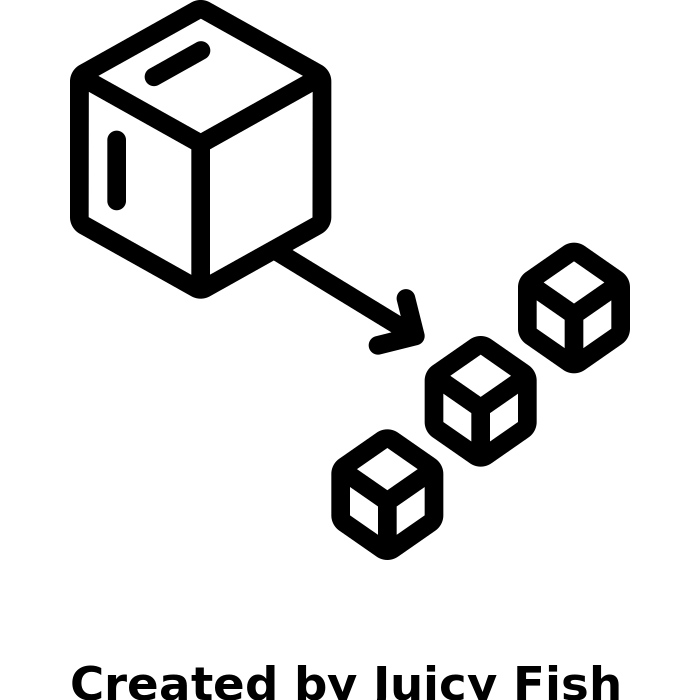 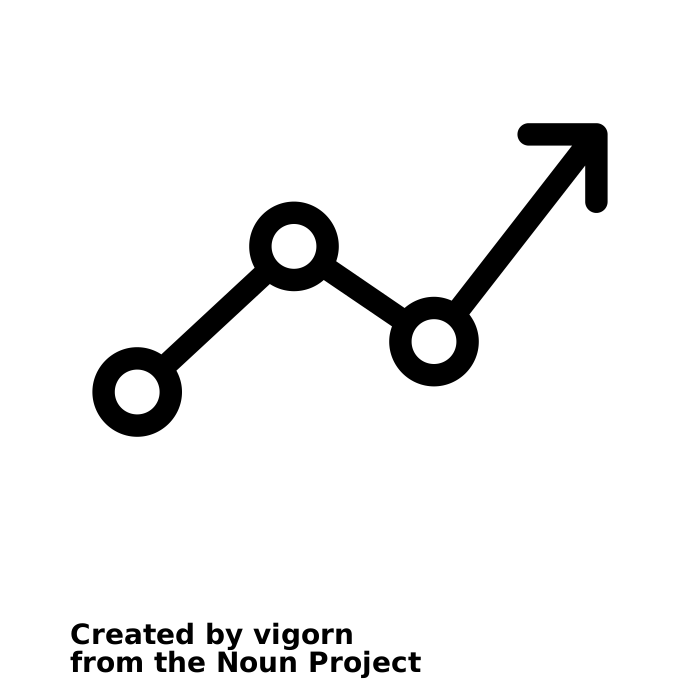 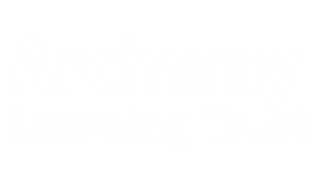 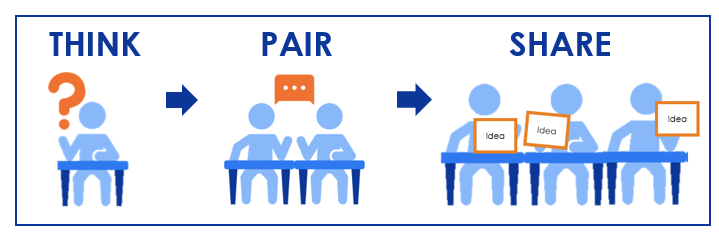 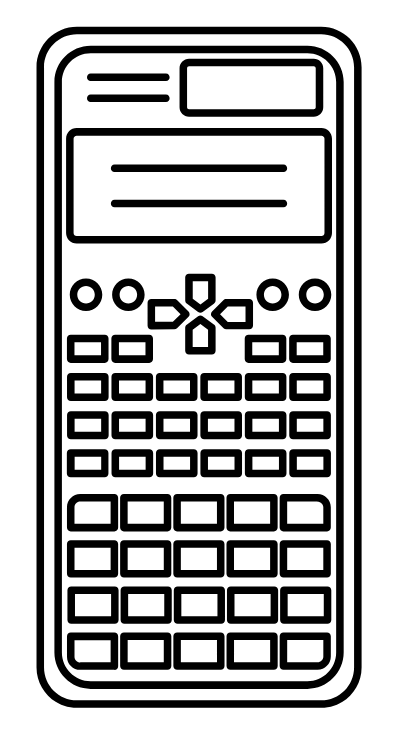 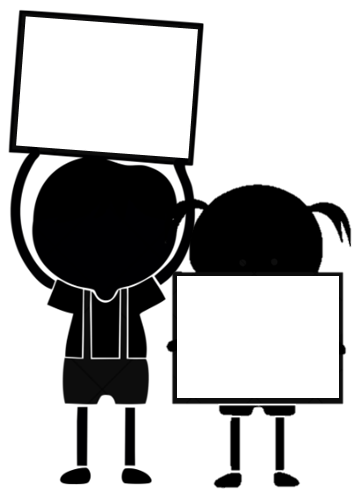 A
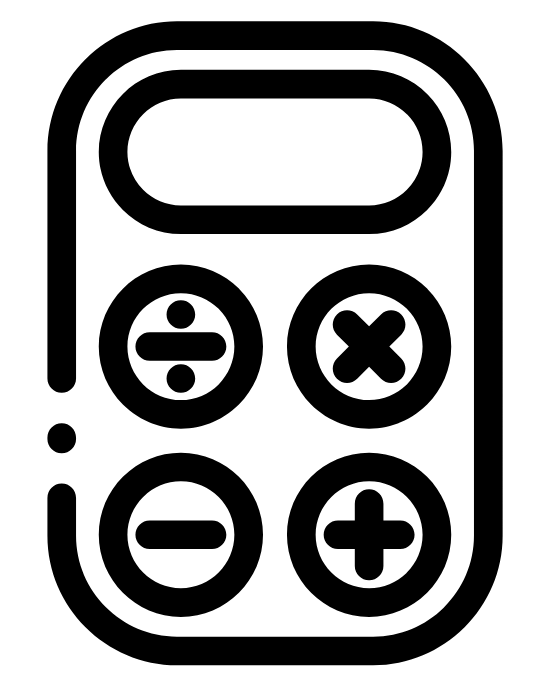 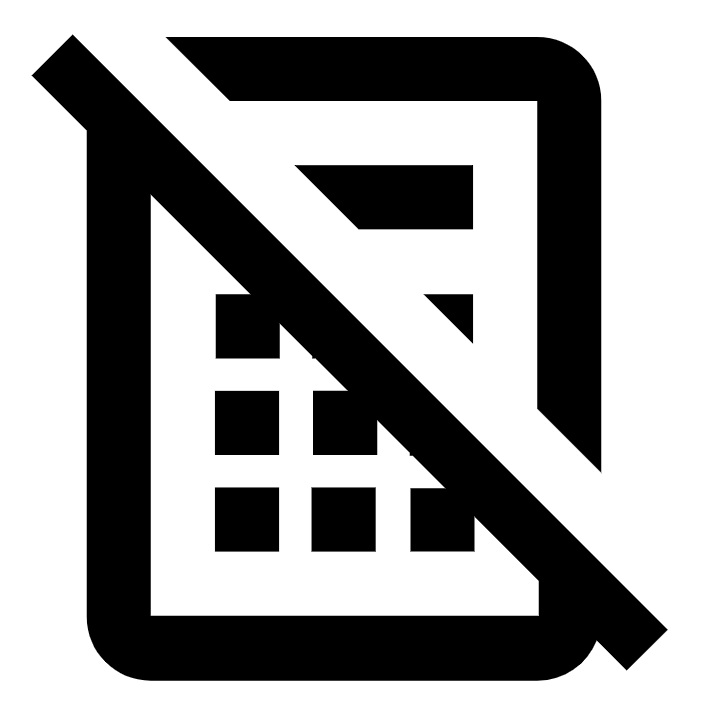 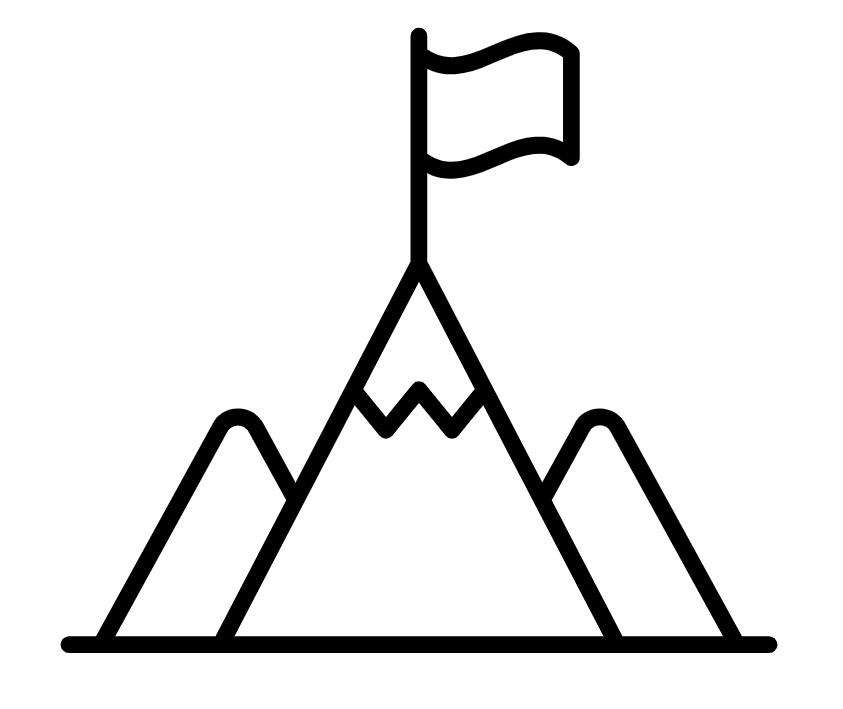 B
Write an expression for 

Multiply a number by 2 
Multiply a number by 2 and add 1 
An even number 
An odd number 

What does the word consecutive mean?
Write an expression for 

Multiply a number by 2 2n
Multiply a number by 2 and add 1 2n + 1
An even number 2n
An odd number 2n+1

What does the word consecutive mean? Numbers that are next to each other
LESSON TITLE:
The sum of two even numbers is always even… why?
now even numbers
a number with a factor of 2 = even
The sum of an even and an odd number is always odd… why?
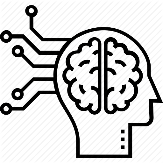 an even number + 1 = odd
(a number with a factor of 2) + 1 = odd
The product of two even numbers is always even… why?
a number with a factor of 2 = even
The product of an even and an odd number is always even… why?
a number with a factor of 2 = even
Even × Even =
Even
Even + Even =
Even
Includes 2 as
 a factor
Even × Odd =
Even
Even + Odd =
Odd
even +1
even +1
Odd
Odd × Odd =
Odd + Odd =
Even
even +1
even +1
Can we use these facts to prove this statement?
(even × odd) + odd
(even × even) + odd
= odd
= odd
even
+ odd
even
+ odd
On your whiteboard
Multiplying
Adding
Even × Even =
Even
Even + Even =
Even
Even × Odd =
Even
Even + Odd =
Odd
Odd × Odd =
Odd
Odd + Odd =
Even
Can we use these facts to prove this statement?
even × (odd × odd)
even × (even × even)
= even
= even
even × odd
even × even
On your whiteboard
Multiplying
Adding
Even × Even =
Even
Even + Even =
Even
Even × Odd =
Even
Even + Odd =
Odd
Odd × Odd =
Odd
Odd + Odd =
Even
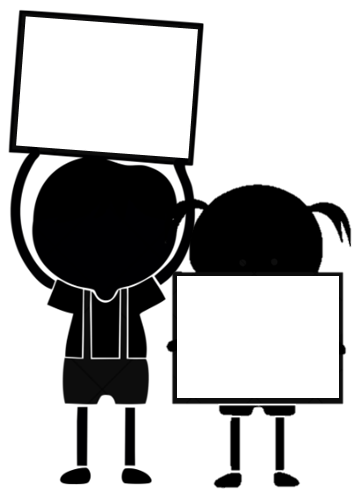 Can we use these facts to prove this statement?
even × (odd × odd)
even × (even × even)
= even
= even
even × odd
even × even
On your whiteboard
Multiplying
Adding
Even × Even =
Even
Even + Even =
Even
Even × Odd =
Even
Even + Odd =
Odd
Odd × Odd =
Odd
Odd + Odd =
Even
Can we use these facts to prove this statement?
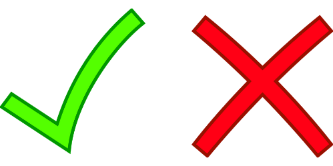 (odd × odd) − even
(even × even) − even
= odd
= even
odd − even
even − even
On your whiteboard
Multiplying
Adding
Even × Even =
Even
Even + Even =
Even
Even × Odd =
Even + Odd =
Odd
Even
Odd
Odd × Odd =
Odd + Odd =
Even
Can we use these facts to prove this statement?
(odd × odd) − odd
(even × even) − even
= even
= even
odd − odd
even − even
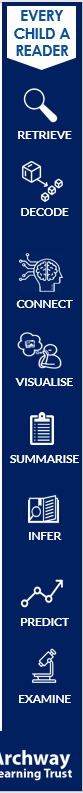 I do, we do
Multiply a number by 4 & then add 3,
the result is always an odd number.
To be odd, 
it must have a
 ‘spare’ unit.
factorise
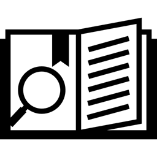 Even + Odd = Odd
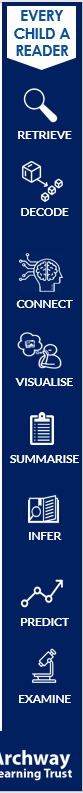 I do, we do
Multiply a number by 4 & then add 3,
the result is always an odd number.
Multiply a number by 2 & then add 7,
the result is always an odd number.
To be odd, 
it must have a
 ‘spare’ unit.
factorise
Even + Odd = Odd
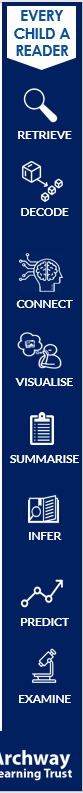 I do, we do
Multiply a number by 4 & then add 3,
the result is always an odd number.
Multiply a number by 4 & then add 5,
the result is always an odd number.
To be odd, 
it must have a
 ‘spare’ unit.
factorise
Even + Odd = Odd
The product of 2 consecutive even numbers is divisible by 4.
The sum of 3 consecutive even numbers is divisible by 6.
The sum of the squares of 2 consecutive numbers is odd.
The sum of the squares of 2 consecutive even numbers is divisible by 4.
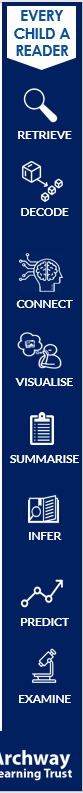 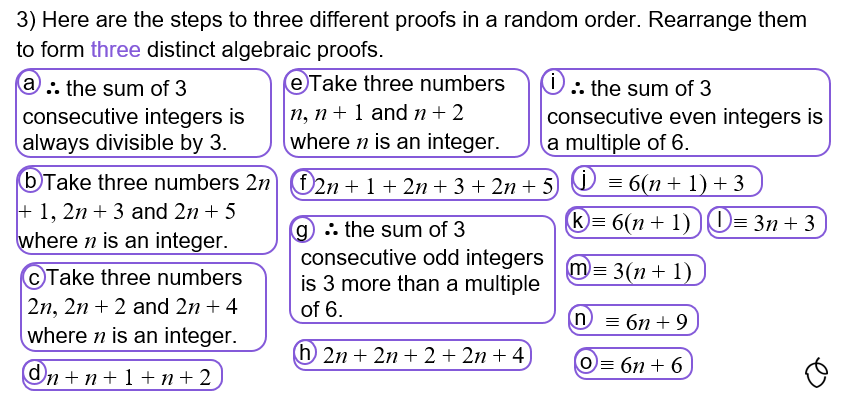 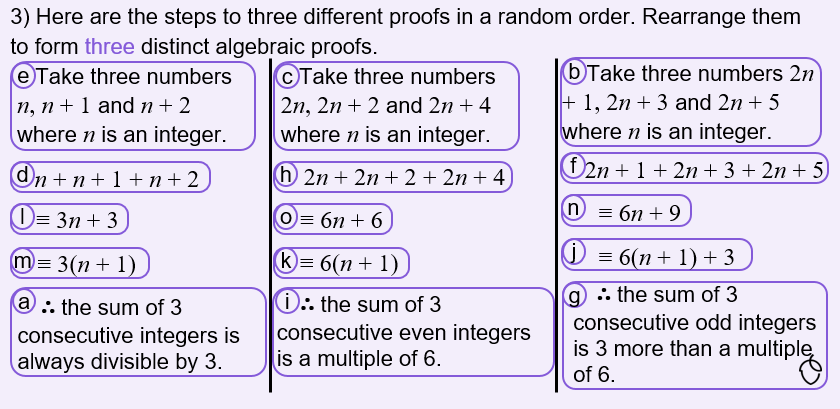 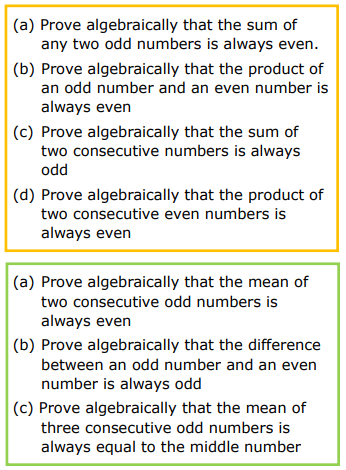 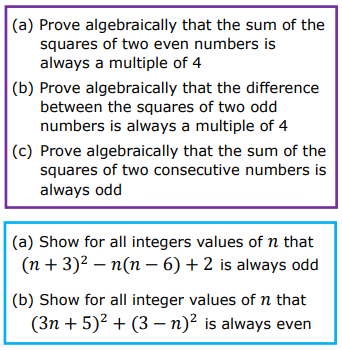 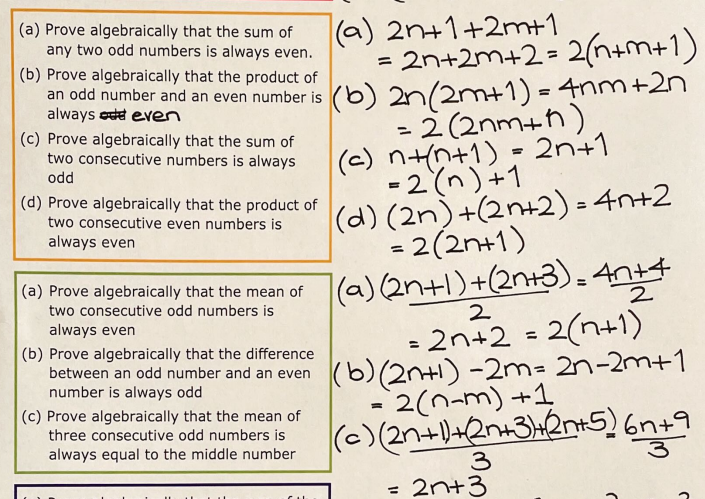